El Reino de los Animales
Vertebrados
         e                                                                          Invertebrados
Son seres pluricelulares .
Se alimentan de otros seres vivos.
Se dividen en dos grupos :
    - Vertebrados
    - Invertebrados
Los Animales
Características
Los animales vertebrados
Clasificación
Tienen un esqueleto interno formado por huesos.
Hay cinco grupos.
     - Mamíferos
     - Aves
     - Reptiles
     - Anfibios
     - Peces
Vertebrados
Los Mamíferos
Los mamíferos son animales vertebrados de sangre caliente.
 Existen más de 5.410 especies 
    de mamíferos .
 Son vivíparos y amamantan a
    sus crías
Están cubiertos de pelo.
Respiran por pulmones.
La mayoría tienen patas.
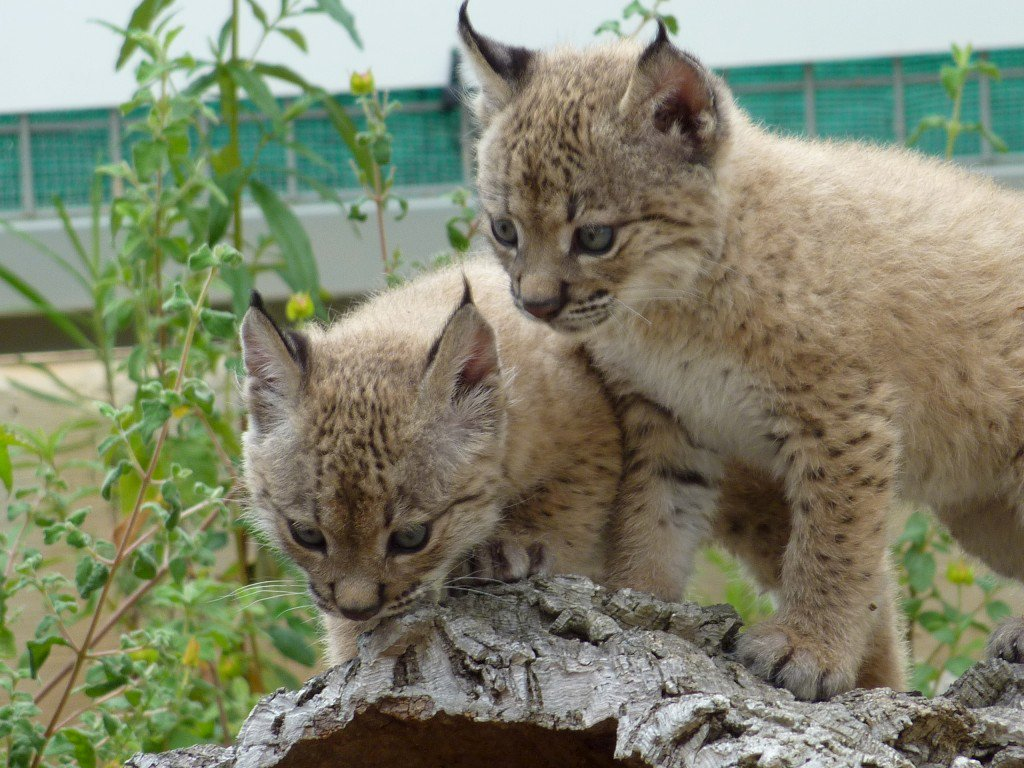 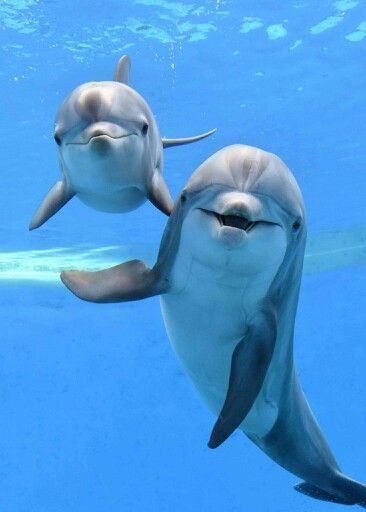 Mamíferos Acuáticos:
     - Los cetáceos
       son las 
       ballenas , los
       delfines y las 
       marsopas.
     - Los 
       pinnípedos son
       las focas , los
       otarios y las 
       morsas
     - Los sirenios son 
        los manatíes y 
        los dugongos.
     - Algunas nutrias 
       como la  nutria
       marina y el gato de 
       mar.
Saber Más
Los  Mamíferos Acuáticos
El único mamífero que puede volar es el murciélago
Saber Más
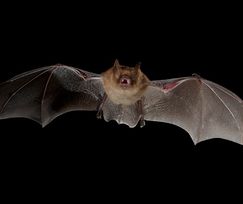 El mamífero volador
Las Aves
Son ovíparas y cuidan a sus crías.
Están cubiertas de plumas .
Respiran por pulmones . 
Tienen dos alas y dos patas
 Tienen pico y cola.
Gallina. 
Kiwi.
Pingüino.
Pato doméstico
Avestruz.
Saber Más
Las aves que no vuelan
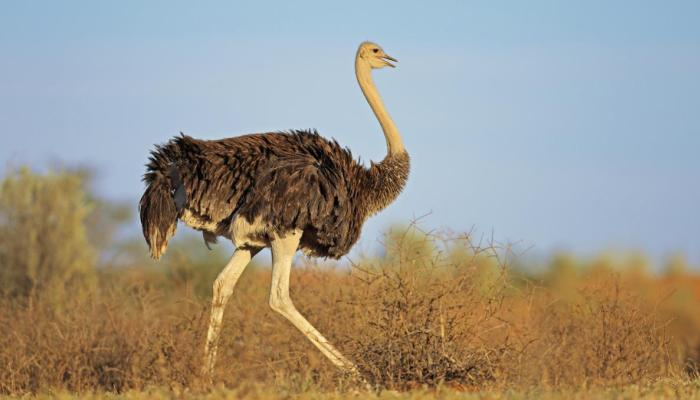 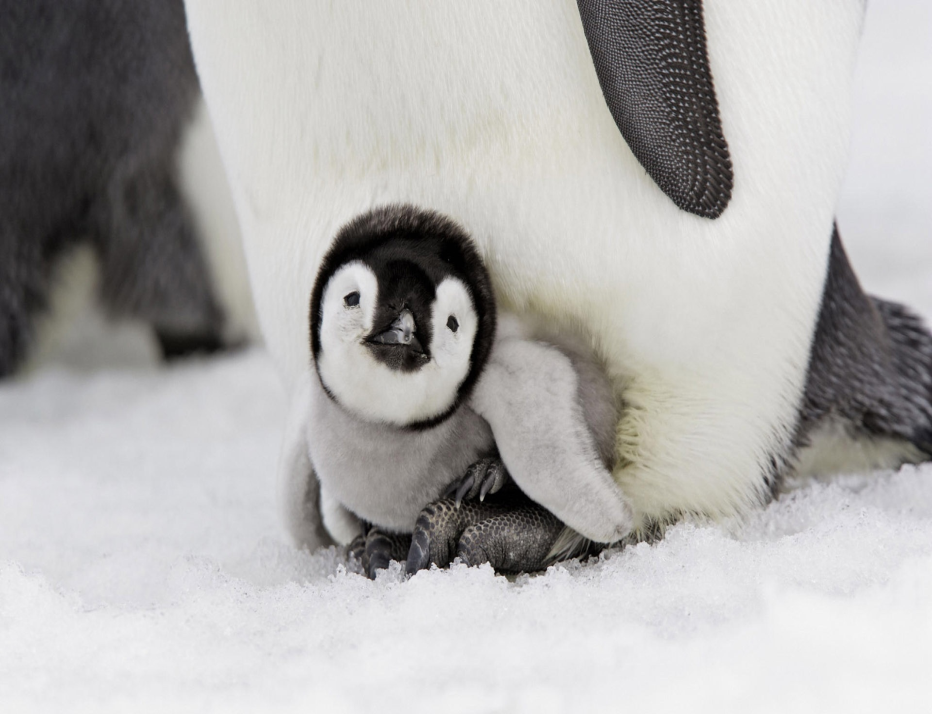 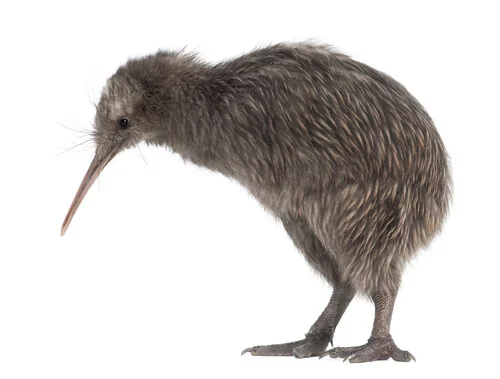 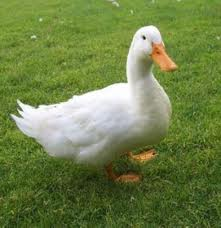 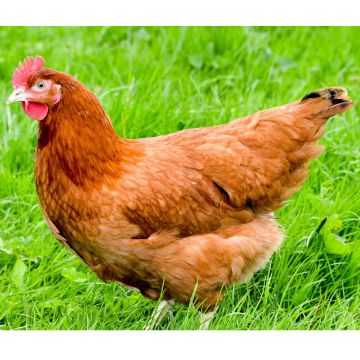 Los Reptiles
Son ovíparos
Están cubiertos de escamas 
Respiran por pulmones
La mayoría tienen patas
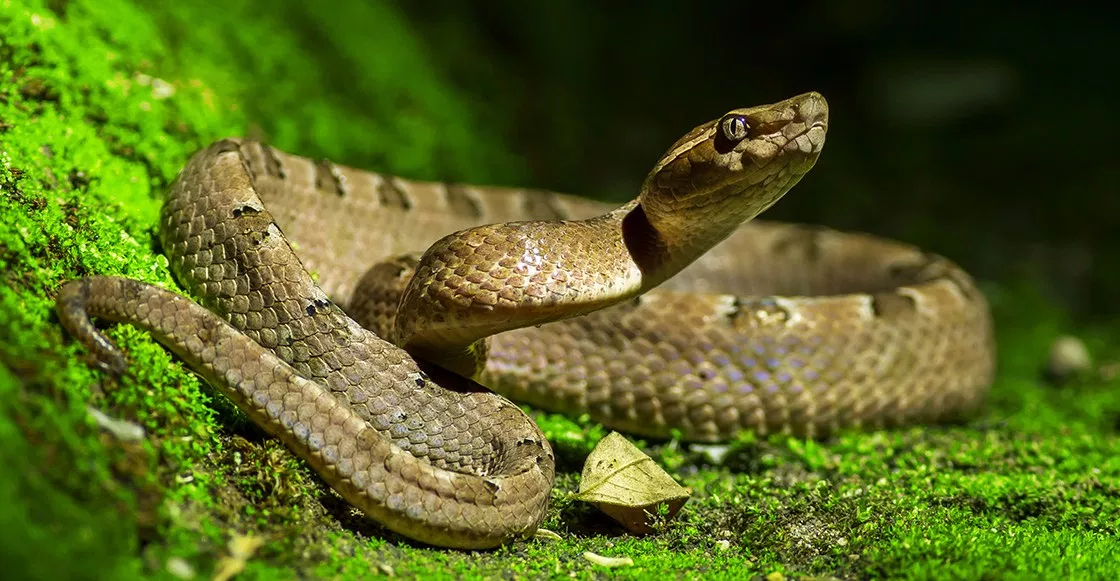 Los Anfibios
Son ovíparos
Respiran por branquias al nacer y por pulmones cuando son adultos
Los adultos tienen patas
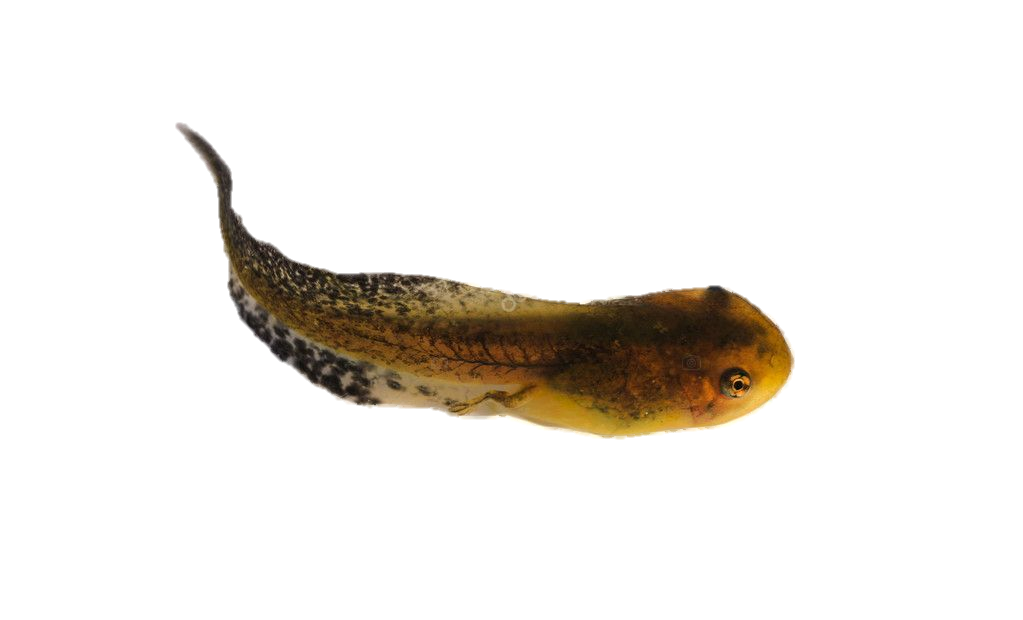 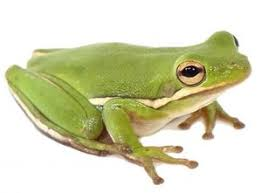 La salamandra común  es una especie de anfibio . Es el más común de los urodelos en Europa.
Saber Más
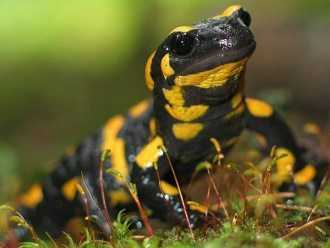 La salamandra
Los Peces
Son ovíparos 
Están cubiertos de escamas
Respiran por branquias 
Tienen aletas
Los Animales Invertebrados
Los 6 grupos
No tienen un esqueleto formado por huesos
Hay 6 grupos:
    - Esponjas
    - Medusas 
    - Gusanos
    - Moluscos 
    - Equinodermos
    - Artrópodos
Invertebrados
Las Esponjas
Son acuáticas
Viven fijas al fondo
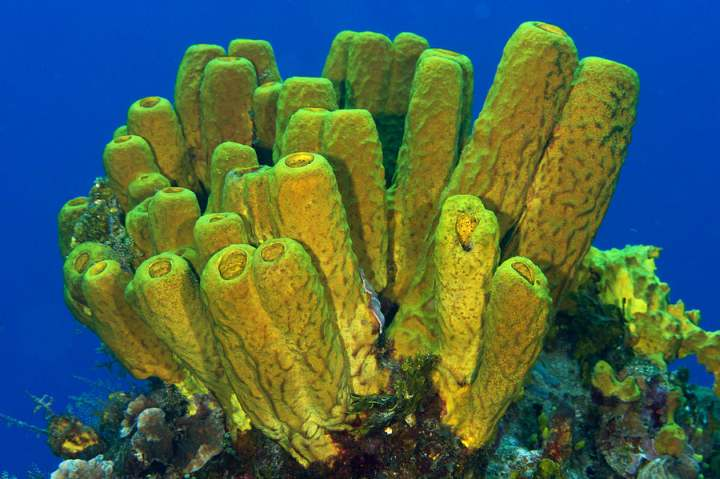 ¿Cómo se alimentan?
Su característica más distintiva y que da el nombre al filo es que poseen cuerpos que están formados por un sistema de poros y canales en los que discurre el agua y que les sirven de método para alimentarse y obtener el oxígeno.
Las Medusas
Tienen un cuerpo gelatinoso con forma de bolsa.
Tienen 
   tentáculos 
   para cazar
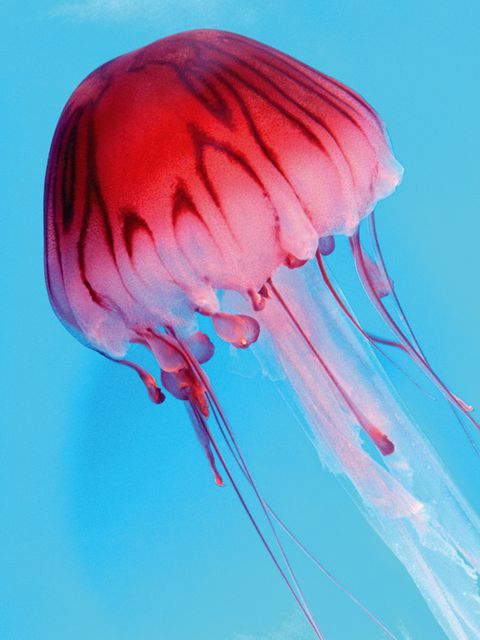 Los Gusanos
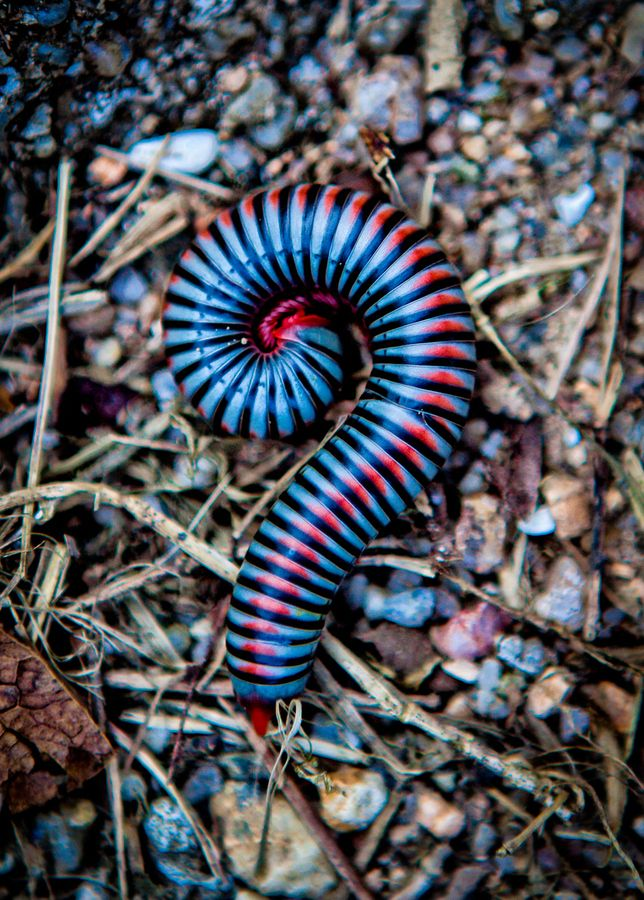 Su cuerpo es blando y alargado
Carecen de patas 
Hay varios tipos:
      - Anélidos
      - Platelmintos
      - Nemátodos
      -Acantocéfalos 
      - Quetognatos
      - Gnatostomúlidos
      - Nematomorfos
      - Nemertinos
Los Moluscos
Su cuerpo es blando
A menudo tienen una concha
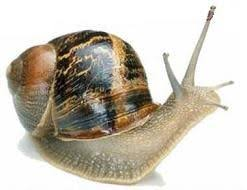 Los Equinodermos
Tienen un esqueleto interno hecho por placas
Algunos estan cubiertos por púas
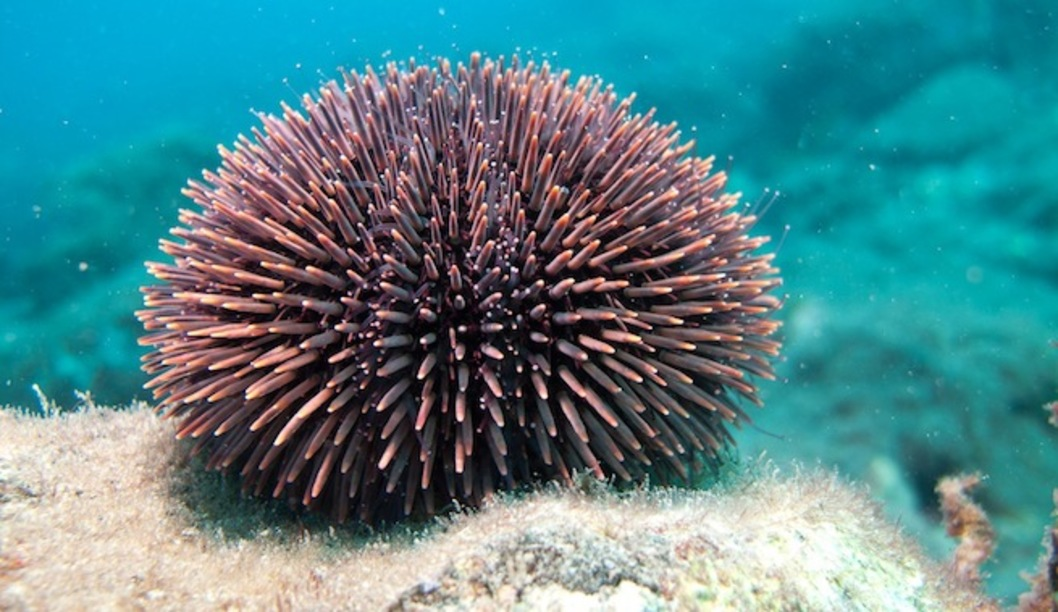 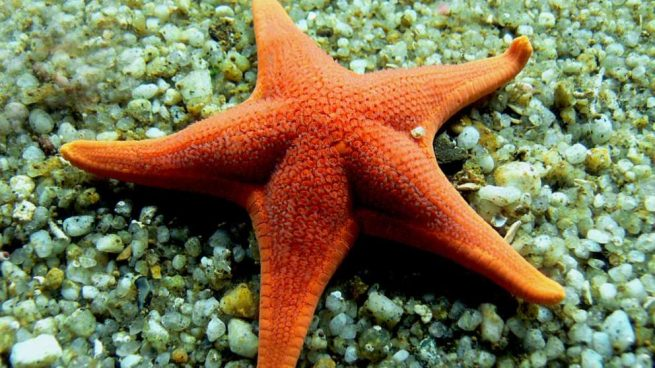 Los Artrópodos
Tienen esqueleto externo
Patas articuladas
Incluye a los insectos
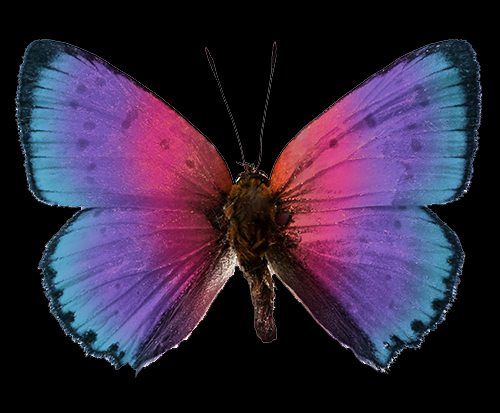 ¿ En qué 2 grandes grupos se pueden clasificar los animales?
    Vertebrados e
     invertebrados
¿ Cuál es el único mamífero volador?
    El murciélago
Preguntas
¿Has estado atent@ ?
¿Cuántos tipos de mamíferos acuáticos 
      hay ?
¿ Por qué la salamandra es un caso especial?
Numera los 5 tipos de vertebrados.
Numera los 6 tipos de invertebrados .
¿Por qué la serpiente de la foto es tan especial?
Los ………….. tienen un cuerpo blando y algunos tienen concha .
¿ Qué comen las esponjas? ¿ Cómo comen?
Hecho por Susi , Manu , Adri , María y Amina